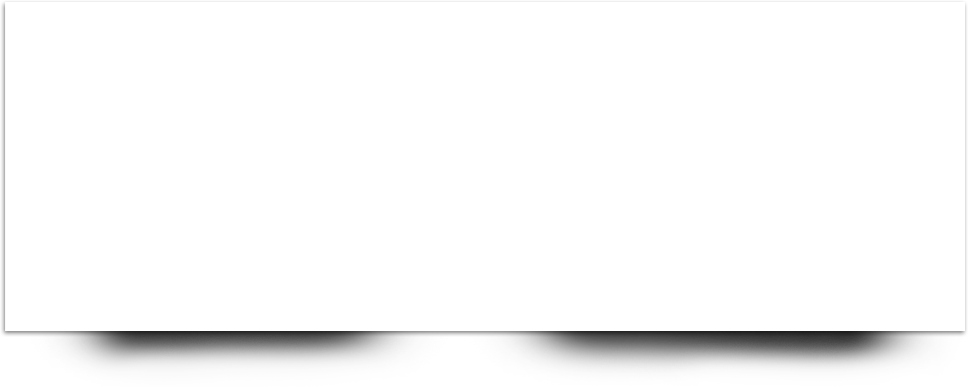 FirstLove Missions
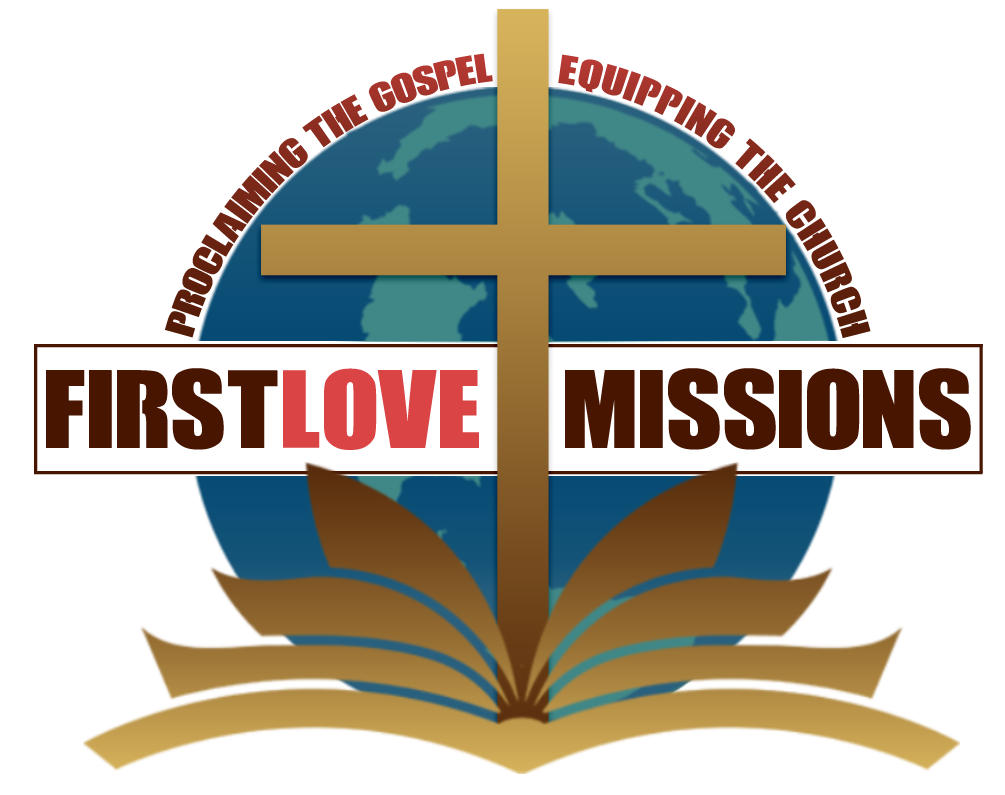 Proclaiming the Gospel, Equipping the Church
Discussion Points
Beliefs & Practice
Foundational Principles
Mission Statement
Personnel & Ministry
       Structure
How FLM Operates
Future of FLM
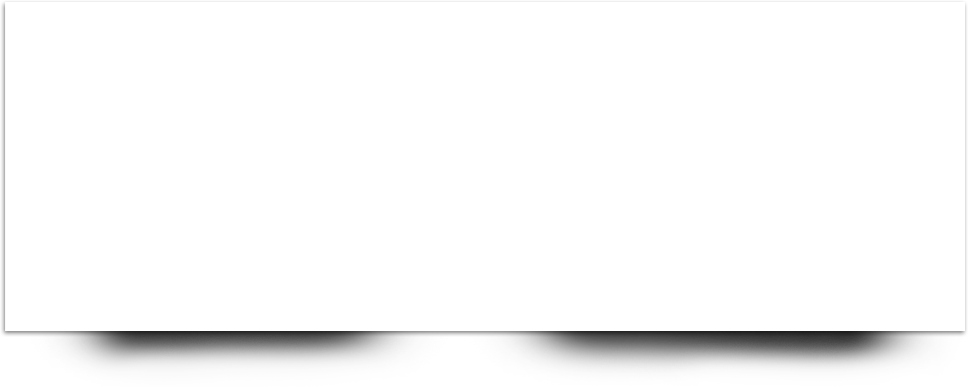 1Beliefs & Practice
Tell me about FLM. 
Is it just another
traditional missions 
organization?
Short answer . . .  No.
And here’s why . . .
FirstLove Missions . . .
Operates under biblical authority
Is a free grace ministry
Is subject to a local church
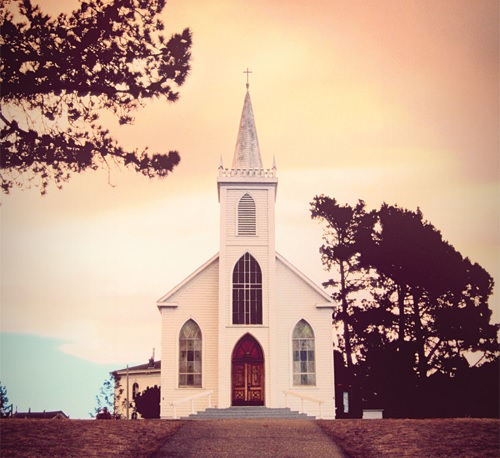 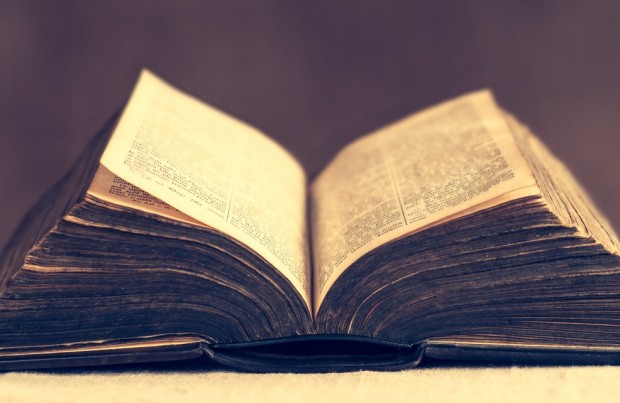 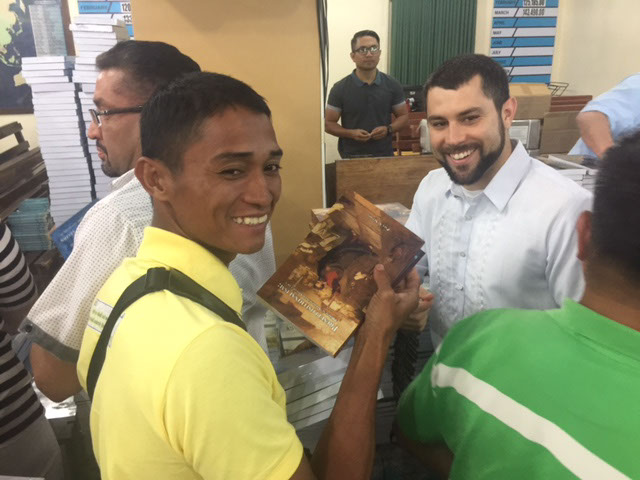 FirstLove Missions . . .
Does not solicit funds or donations
Implements checks and balances
Follows a biblical,  not business, construct
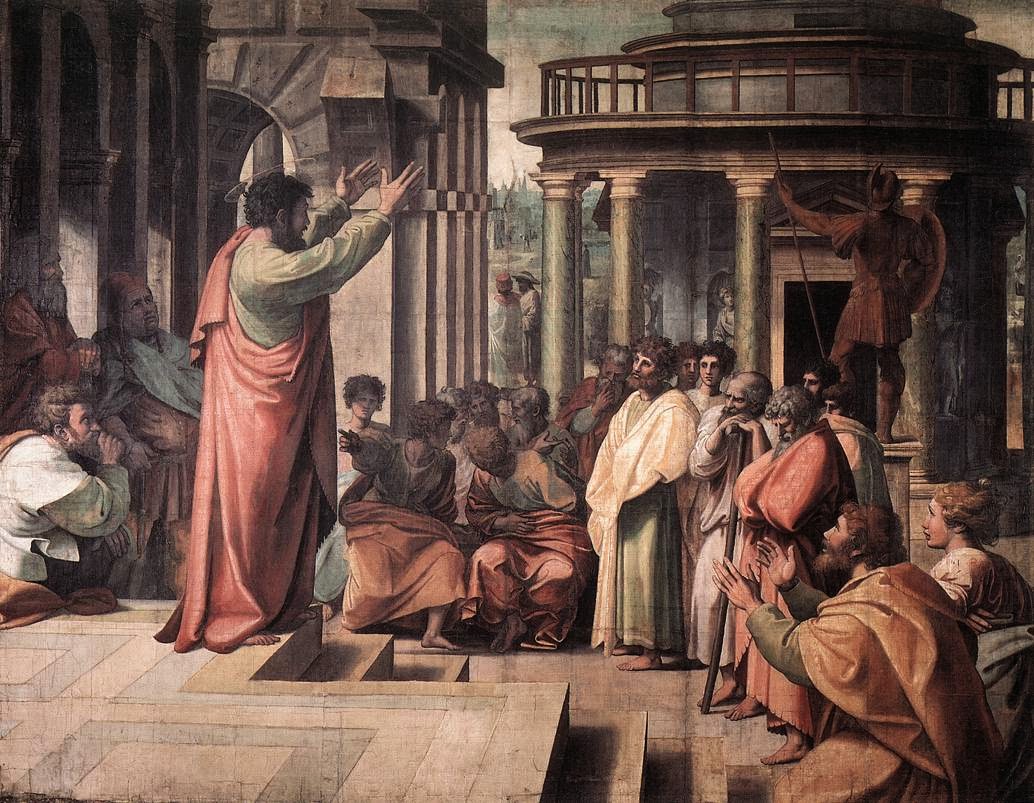 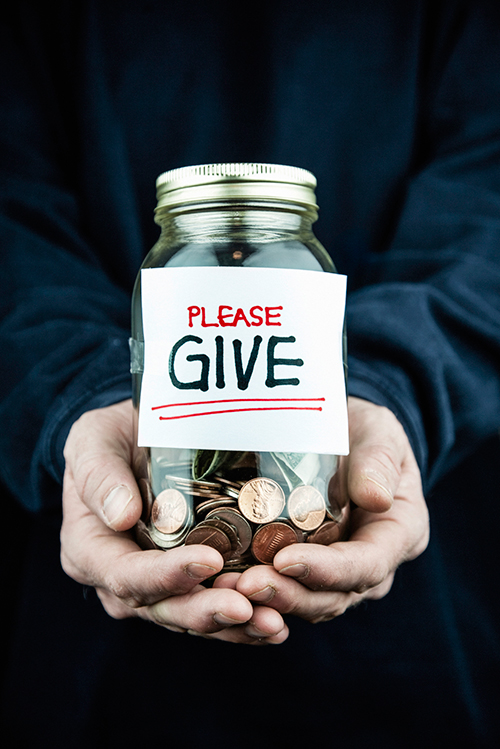 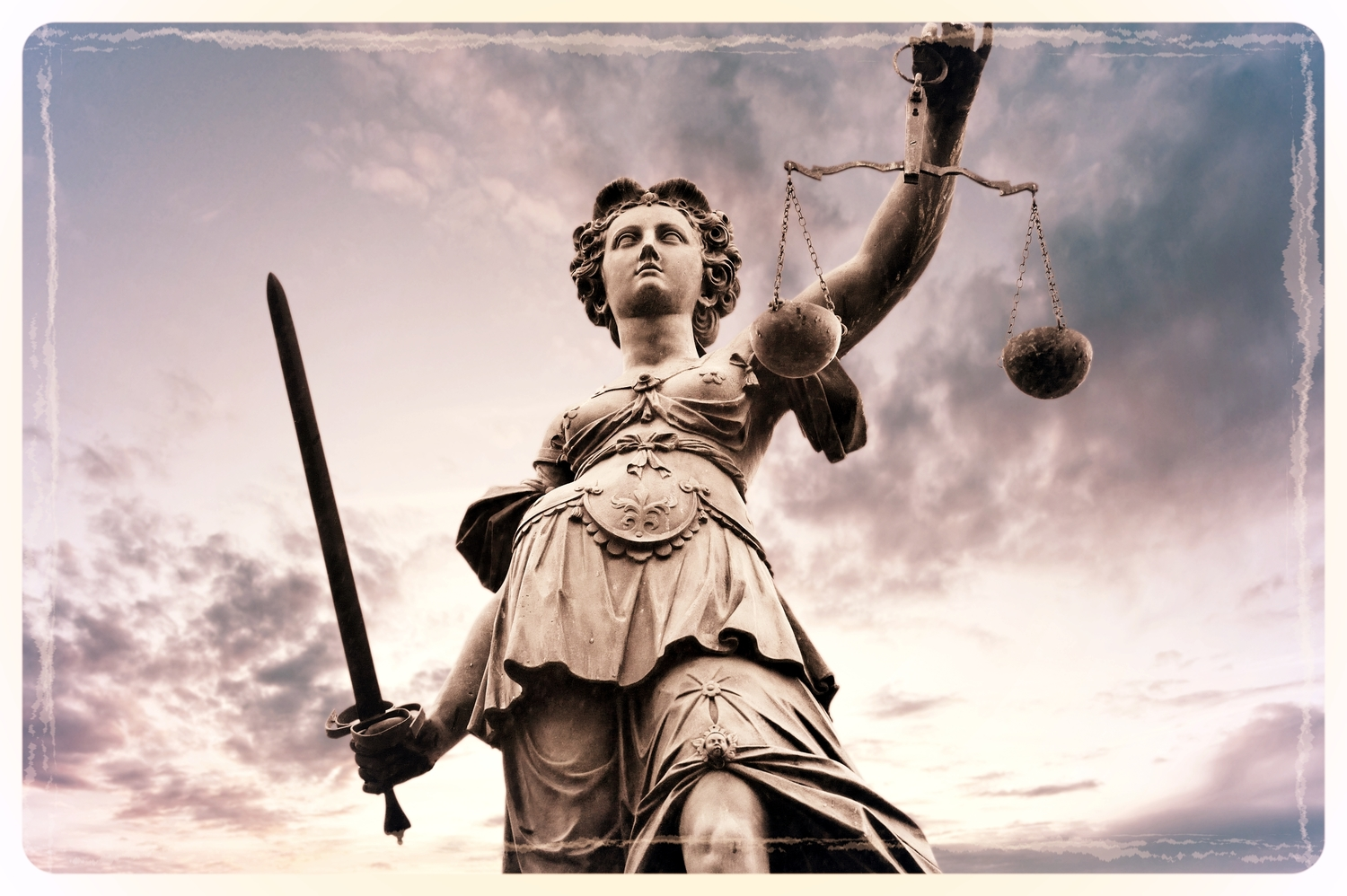 FLM seeks to reclaim 
the biblical foundations 
of the past.
A Tale of Two Methods
The present . . .
The past . . .
Local churches sent out missionaries (e.g., Acts 13)
Guided by Scripture
Authority of the Lord Jesus Christ (Matt. 16)
Emphasized the “euangelion”
Parachurch organization
Not necessarily under biblical authority
Few, if any, checks and balances
Business construct
De-emphasis on preaching; increase in humanitarian efforts
Mandatory financial solicitation before departing
Okay, so you want to 
return to the basics. What does that mean for your 
priority in missions?
Our Priority
Exclusivity of the Word of God.
Gospel proclamation precedes humanitarian efforts.
Instead of soliciting finances, our missionaries are freed to engage in the work of evangelism.
What is your reason for approaching missions this way?
Three Reasons (from Scripture)
1
The Divine Reality
2
The Divine Promise
3
The Divine Imperative
The Divine Reality
The Lord has His chosen people from every nation, tribe, people, and tongue (Rev. 7:9).
Sensational, hyped claims of WOF preachers.
God’s elect are waiting to hear the gospel.






The promises guarantee fruit and provide comfort.
“Now the Lord spoke to Paul . . . ‘do not be afraid, but speak, and do not keep silent . . . for I have many people in this city’ ” (Acts 18:9–10).
“Who then is Paul, and who is Apollos, but ministers through whom you believed, as the Lord gave to each one? I planted, Apollos watered, but God gave the increase” (1 Cor. 3:5–6).
The Divine Promise
Prophetic dilemma? The bad news:
“And there will be signs in the sun, in the moon, and in the stars; and on the earth distress of nations, with perplexity, the sea and the waves roaring; men’s hearts failing them from fear and the expectation of those things which are coming on the earth, for the powers of the heavens will be shaken. Then they will see the Son of Man coming in a cloud with power and great glory” (Luke 21:25–27).
“For many will come in My name, saying, ‘I am the Christ,’ and will deceive many” (Matt. 24:5).
The Divine Promise (Cont.)
Prophetic dilemma? The bad news:
“Then many false prophets will rise up and deceive many. And because lawlessness will abound, the love of many will grow cold” (Matt. 24:11–12).
“For false Christs and false                                    prophets will rise and show                                     great signs and wonders                                                             to deceive, if possible, even                                                       the elect” (Matt. 24:24).
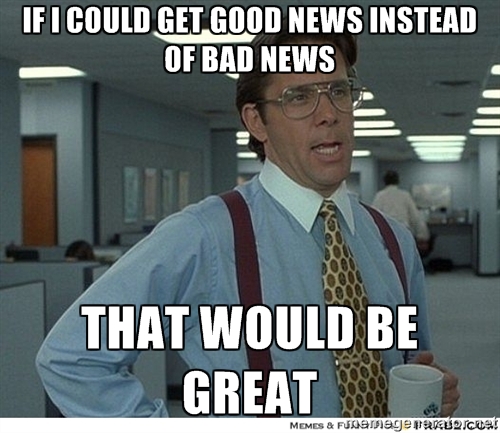 The Divine Promise (Cont.)
Prophetic dilemma? The good news:
“For the earth shall be full of the knowledge of the Lord as the waters cover the sea” (Isa. 11:9).
“And this gospel of the kingdom will be preached in all the world as a witness to all the nations, and then the end will come” (Matt. 24:14).
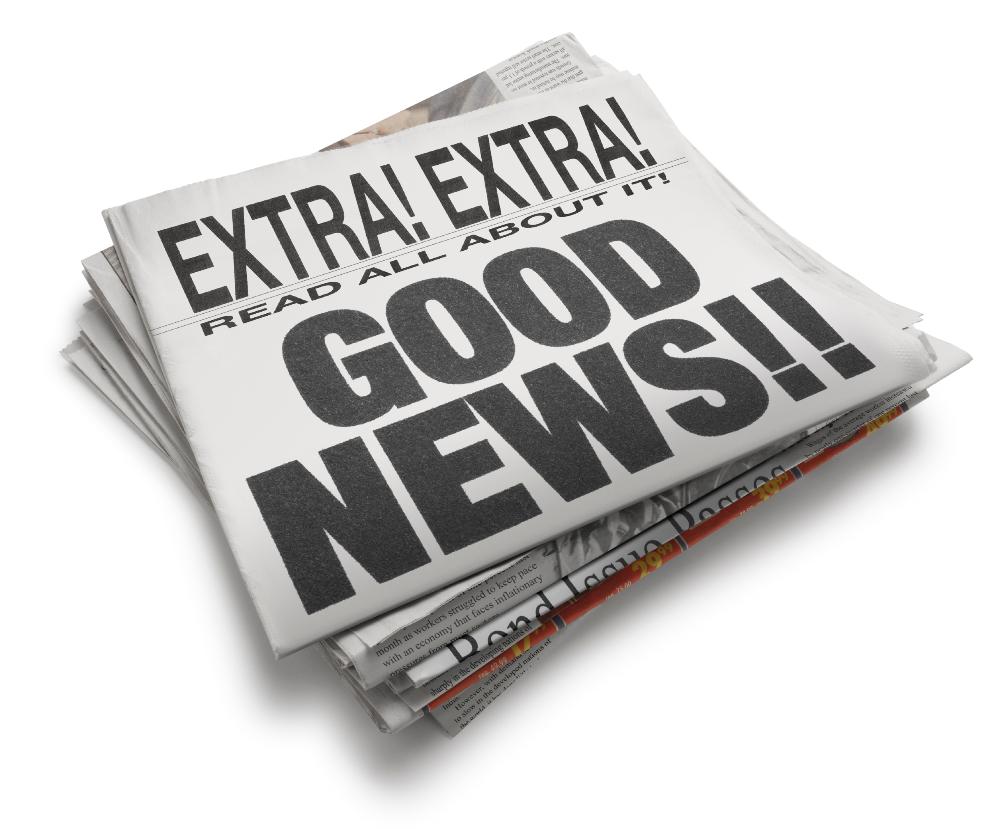 Bad news. Good news. Which one?
Is there a solution?
Yes.

Antinomy.
Defining Our Terms
Antinomy. an· tin· o· my. noun. A contradiction between two statements, both apparently obtained by correct reasoning.
Both are T-R-U-E. 
The divine promise remains true: the gospel of Christ and the knowledge of God will cover the earth as a witness to the nations.
The Divine Imperative
Our job is to bring the word of God to the world:
“Thus it is written, and thus it was necessary for the Christ to suffer and to rise from the dead the third day, and that repentance and remission of sins should be preached in His name to all nations, beginning at Jerusalem” (Luke 24:46–47).
“And He said to them, ‘Go into all the world and preach the gospel to every creature’ ” (Mark 16:15).
“The fruit of the righteous is a tree of life, and he who wins souls is wise” (Prov. 11:30).
Divine Imperative (Cont.)
“All authority has been given to Me in heaven and on earth. Go therefore and make disciples of all the nations, baptizing them in the name of the Father and of the Son and of the Holy Spirit, teaching them to observe all things that I have commanded you; and lo, I am with you always, even to the end of the age” (Matt. 28:18–20).
“Those who are wise shall shine like the brightness of the firmament, and those who turn many to righteousness like the stars forever and ever” (Daniel 12:3).
Divine Imperative (Cont.)
“How then shall they call on Him in whom they have not believed? And how shall they believe in Him of whom they have not heard? And how shall they hear without a preacher? And how shall they preach unless they are sent? As it is written: ‘How beautiful are the feet of those who preach the gospel of peace, Who bring glad tidings of good things!’” (Rom. 10:14–15).
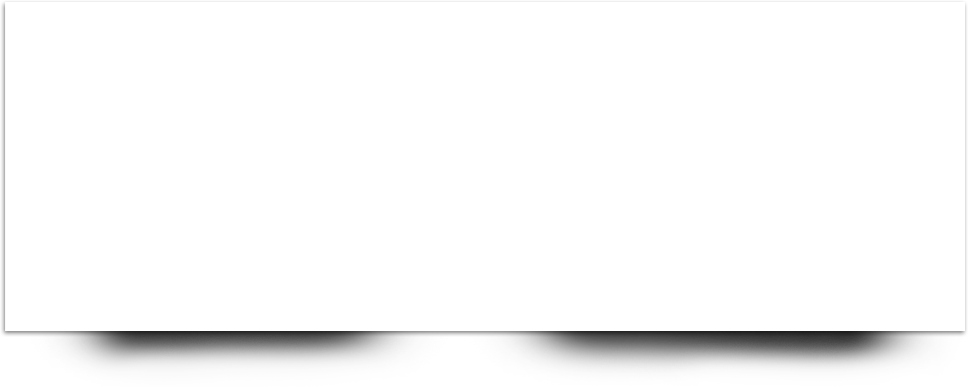 2Foundational Principles
1 Beliefs & Practice
Principle #1: Proclaim
Proclaim the gospel . . . and the whole counsel of God.
Pursued in three ways:
Technology
Spoken Word
Written Word
Proclaim the Gospel
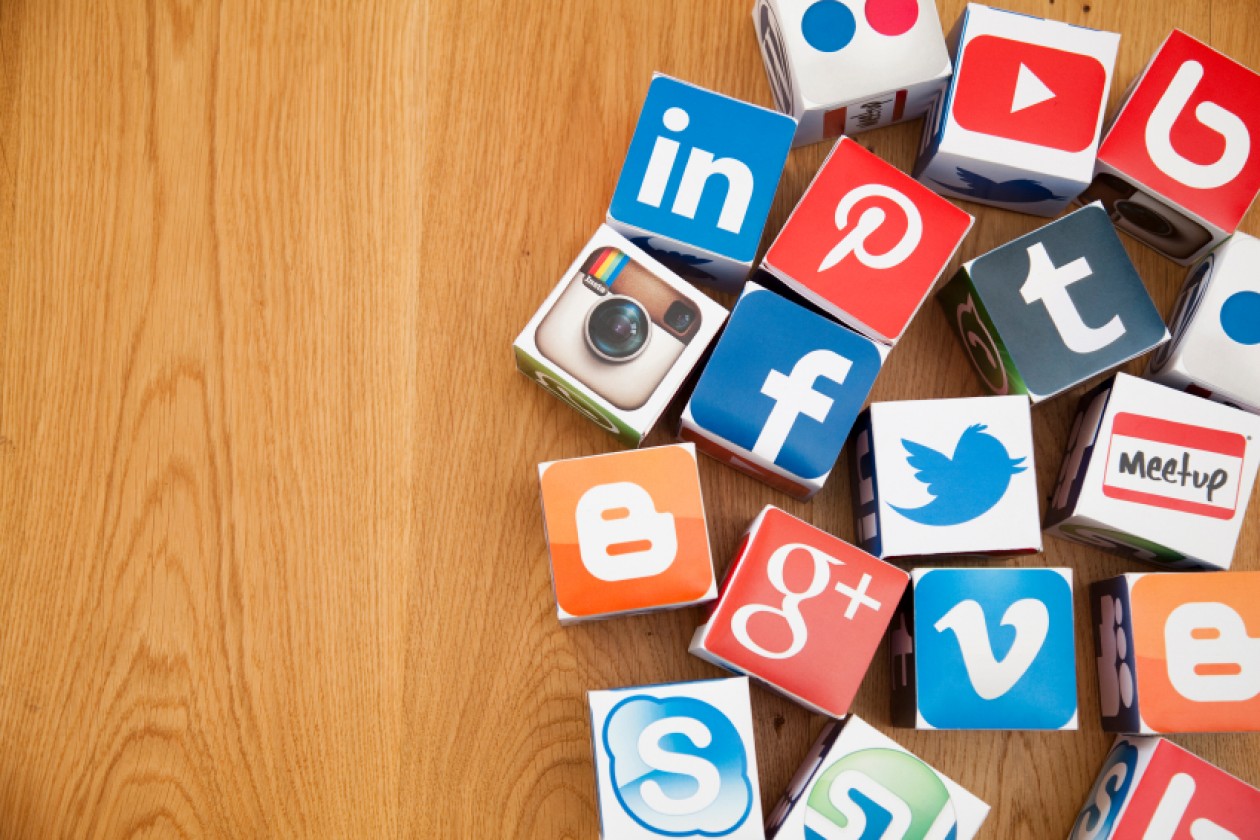 Technology

Internet
Social media
CDs
Podcasts
Spoken Word

Preaching
Teaching
Street evangelism
Personal testimony
College/University outreach
Special events
Written Word

Free literature distribution
Prison ministry
Military evangelism
Principle #2: Equip
Equip the saints for the work of the ministry.
Adapt to local culture and indigenous situations to address each unique ministry concern.
A two-fold approach to “equip.”
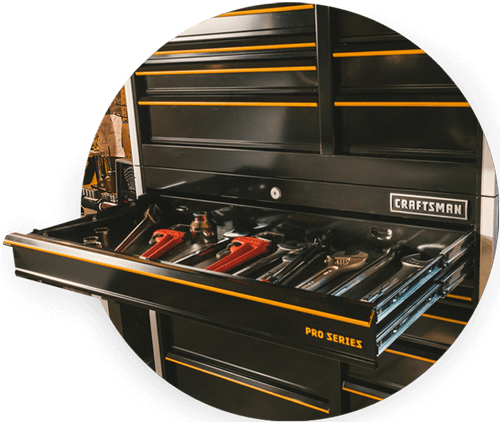 Two Groups, Two Ways
Equip missionaries
Certificate of Ministry
FLM Handbook (forthcoming)
Equip the church
FLP literature
Seminary/Bible Institute/Bible School
Personal apologetics & discipleship
Conferences
Mentoring
Principle #3: Develop
Fostering a biblically sound worldview.
Helping the saints mature in the faith (from milk to meat, Heb. 5:12).
Doing God’s work, God’s way.
Getting from this . . .                     to this . . .
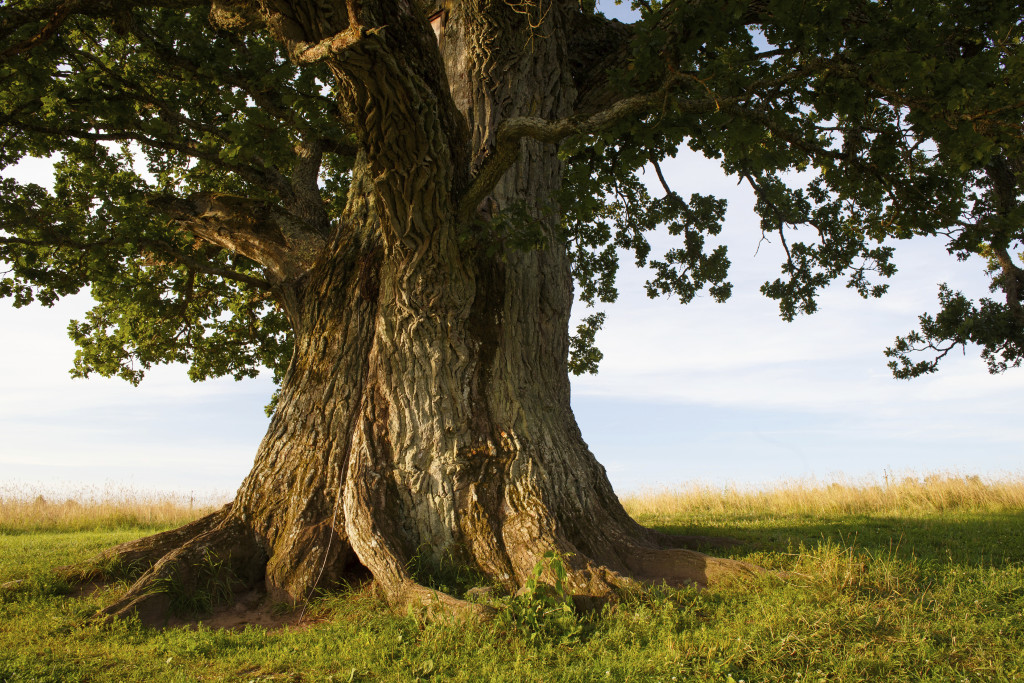 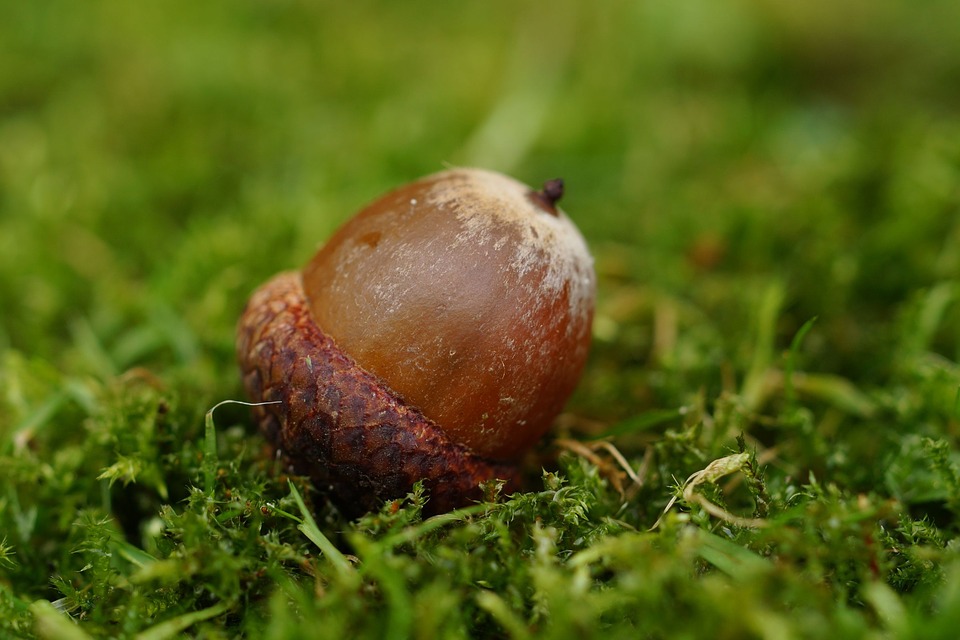 What does 
development 
look like?
Mature Believers
Looks like . . . ?
Souls saved
Sanctified saints
Serving others by using spiritual gifts in a local church
How?
Follow-up and accountability
Mentoring (believers and leaders)
Discipleship (teaching/catechizing)
Staying in touch/communicating
These three foundational principles lead to our
primary purpose . . .
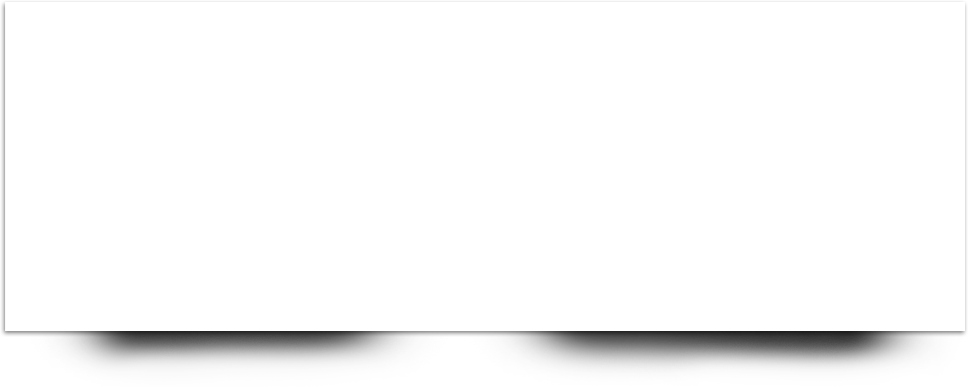 3Mission Statement
1 Beliefs & Practice
2 Foundational Principles
Mission Statement
Proclaiming the gospel at home and abroad, equipping the saints worldwide for the work of the ministry, and developing a biblically sound worldview for the deepening of the knowledge of Christ, for the preservation of the Church’s first love, for the salvation of souls, for the glory of God.
Proclaim
the glorious gospel
Equip
pastors and churches
Develop
the next generation of disciples
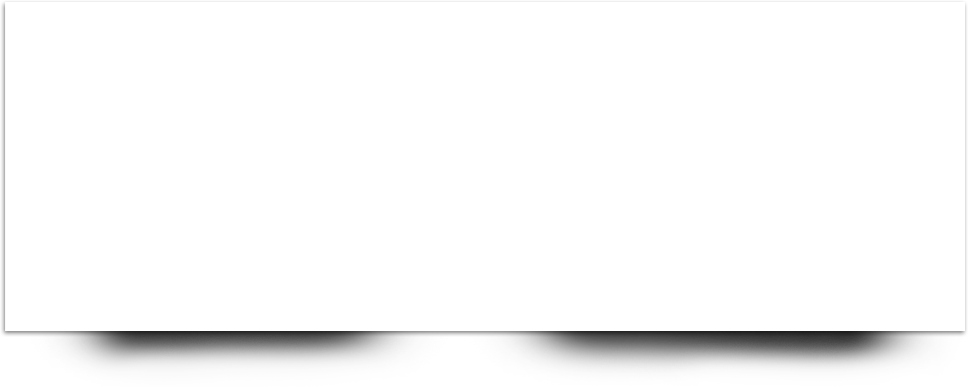 4Personnel & Ministry Structure
1 Beliefs & Practice
2 Foundational Principles
3 Mission Statement
A new paradigm in 
organizational structure.
(needed)
Corporate Structure
Corporate-Church Mentality
Corporate Mentality
Church Members
Deacons & Staff
Elders/ 
Pastors
A Radical Structure
Working together to serve Christ
Corporate Mentality
Biblical Mentality
So what does FLM’s organizational structure look like?
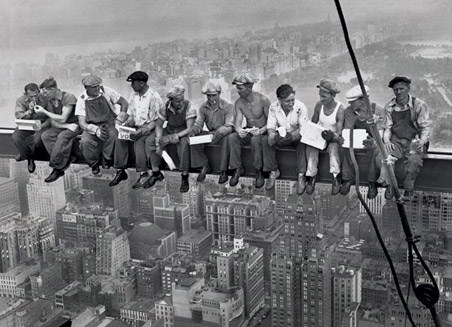 Working Together
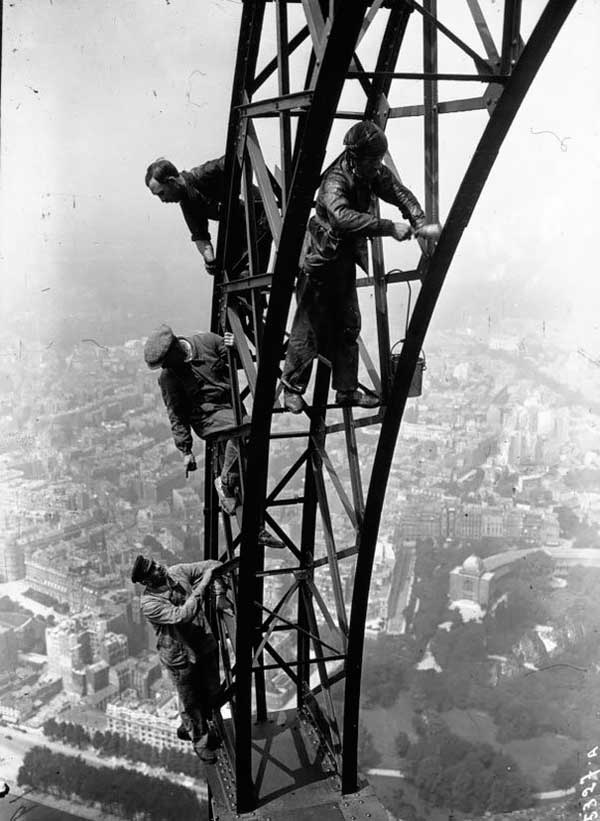 For the glory of God,
for the edification
of the sheep.
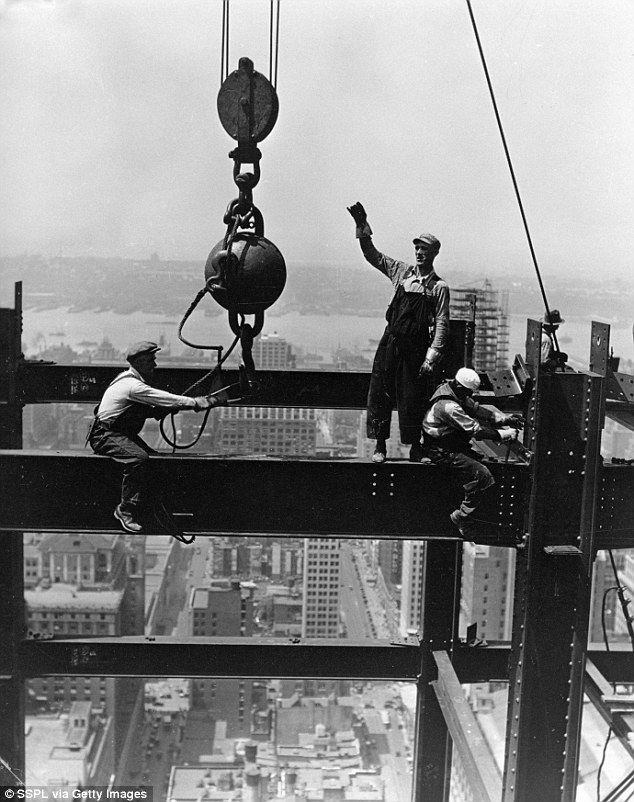 Tell me a little more about
key stakeholders working together at FLM.
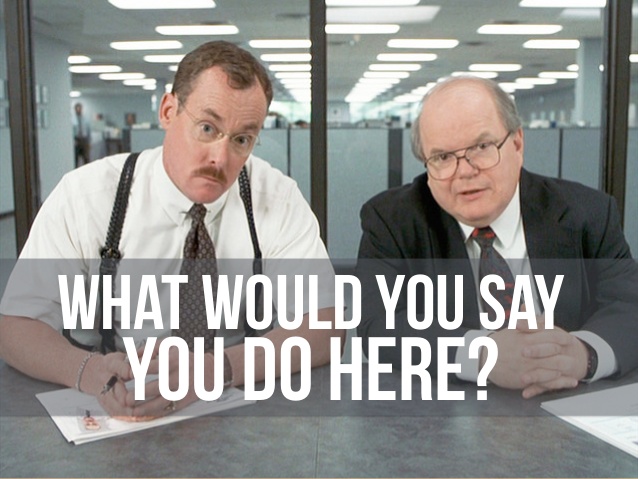 So who does what?
Board of Advisors
Accountability for the resources that God has entrusted to FirstLove Missions begins with the recognition that God requires us to be good stewards of His money. The parable of the master and the wise steward is just as applicable today as it was during the life and ministry of our Lord. We are also keenly aware that individuals who give of their prayers, time, and money to FirstLove Missions likewise view us as stewards. For these reasons, it is our objective to listen to individuals whom the Lord uses to help shape us into a better ministry each and every day for His glory. We see value and wisdom in taking advice from godly men as they advise us in the work of the ministry and the best use of God's gracious gifts.Given our understanding of humanity's frailty and inherent corruptibility, checks and balances are essential. We have put such mechanisms in place to make a statement that everyone associated with FirstLove Missions wants to be above reproach in all that we do. For this reason, our own board of advisors meets regularly to discuss how we have used the resources given to us and the direction and performance of the ministry going forward.
Board of Advisors (Cont.)
Advise the Director.
Accountable for resources God has entrusted to FLM.
Make recommendations on missions and publications matters.
Currently (but not exclusively) comprised of:
6-member panel
All ordained pastors
All have teaching experience
All have short-term missions experience and/or knowledge and familiarity
FLM Administrator
Coordinates logistics for all FLM-sponsored conferences in the U.S.
Assists local POC for all FLM-sponsored conferences overseas (as required).
Responsible for maintenance, upkeep, and development of FLM website.
Responsible for obtaining mission updates from FLM missionaries.
Responsible for mission reports.
Responsible for the training and development of FLM missionaries.
FLM Administrator (Cont.)
Travels to the mission field for encouragement, teaching, preaching, and personal discipleship.
Responsible for helping maintain the quarterly FLM/FLP magazine with the Financial Officer and FLP Managing Editor.
Assists the Director as required.
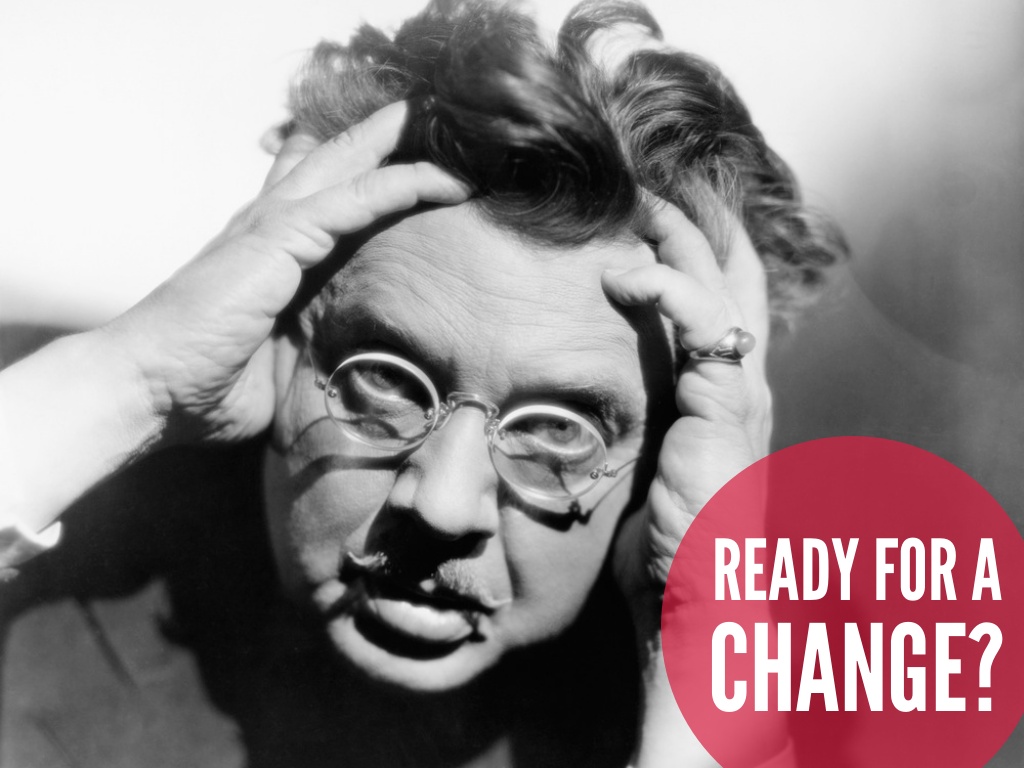 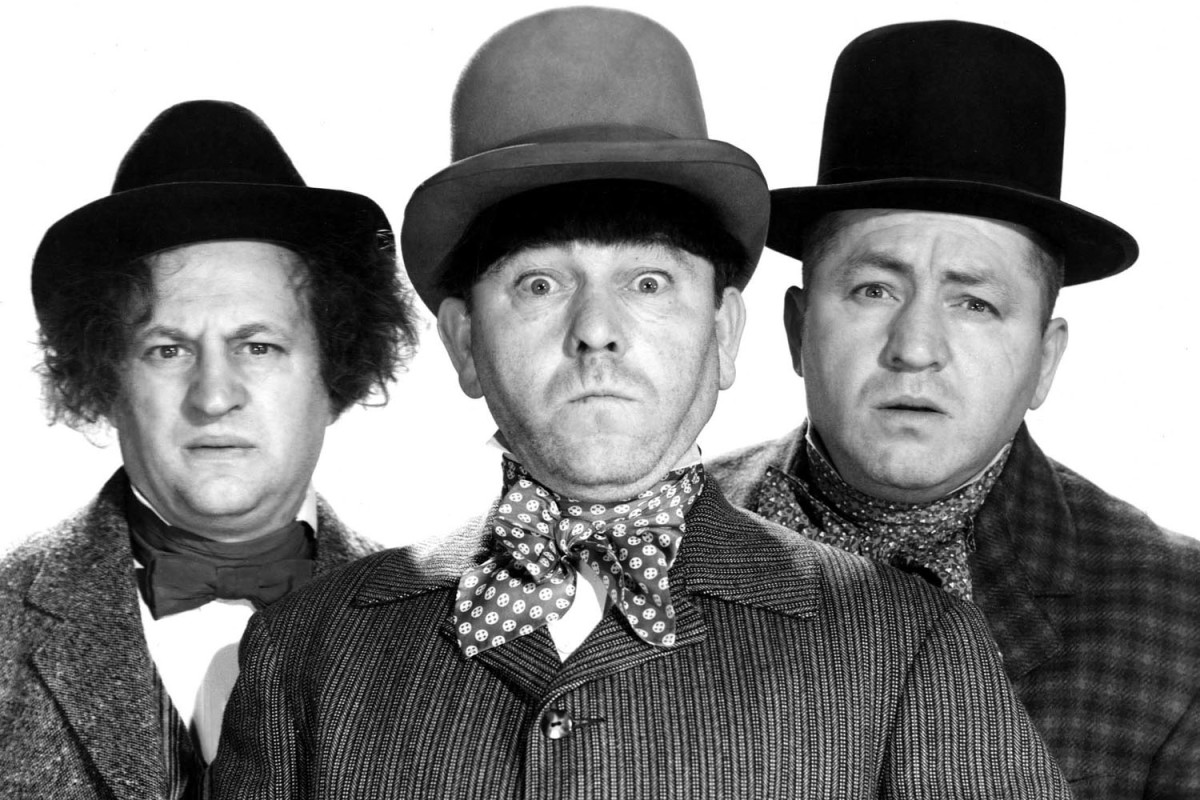 Anything else?!
FLM Missionary
An individual who has experienced the Holy Spirit’s leading to proclaim the gospel to the unchurched and who has previously demonstrated a willingness to labor together with us by:
Participating in short-term missions
Engaging in evangelism efforts (street preaching, personal witnessing, discipleship, etc.)
Distributing FLP literature
Presenting the FLP/FLM ministry overview seminar
So how can I become 
an FLM missionary?
Essential Requirements
Be a born-again Christian. 



Member in good standing of a Bible-believing local church.


Recommended from a local pastor.
Complete the 3-step certification process.
Jesus answered . . . “I say to you, unless one is born again, he cannot see the kingdom of God . . . You must be born again” (John 3:3–7).



“Not forsaking the assembly of ourselves together” (Heb. 10:25; see also Col. 3:16; Acts 2:42; Eph. 4:12)
Missionary Certification
Complete the missionary application.
Complete the “Certificate of Ministry” within six months of commencement.






Confirmed as an FLM Missionary under the auspices of FirstLove Missions.
Book 1: The New Testament Missionary (Cliff Hellar) and Study Guide
Book 2: The Minister as Shepherd: The Privileges and Responsibilities of Pastoral Leadership (Charles E. Jefferson) and Study Guide
Book 3: A Catechism on Biblical Doctrine: With Commentary (W. R. Downing) and Study Guide
Any other requirements 
for FLM missionaries?
Continuing Training
All FLM missionaries will pursue and complete Level 2 training beyond the initial Level 1 “Certificate of Ministry.” This further study will concentrate on the lives of notable missionaries and evangelists from Christian history.
Book 1: Biography of George Muller and Study Guide.
Book 2: Biography of Hudson Taylor and Study Guide
Book 3: Biography of George Whitefield and Study Guide
Are there ministry opportunities with FLM, without being a dedicated FLM missionary?


(Short answer . . . Yes!)
FLM Missionary Worker*
For a “Titus 2” man or woman who feels the Holy Spirit’s leading to assist FLM missionaries to engage in gospel outreach and evangelism in a number of practical ways, to include:
Personal evangelism
Discipleship of believers
Literature set-up
Literature distribution
Photography
Videography
General set-up and clean-up
Logistical support 
Bible studies
Testimonies
*Same “essential requirements” apply: born again, church member, recommended by a pastor.
Are FLM missionaries required to candidate and campaign for their ministry funding?
Financial Policy
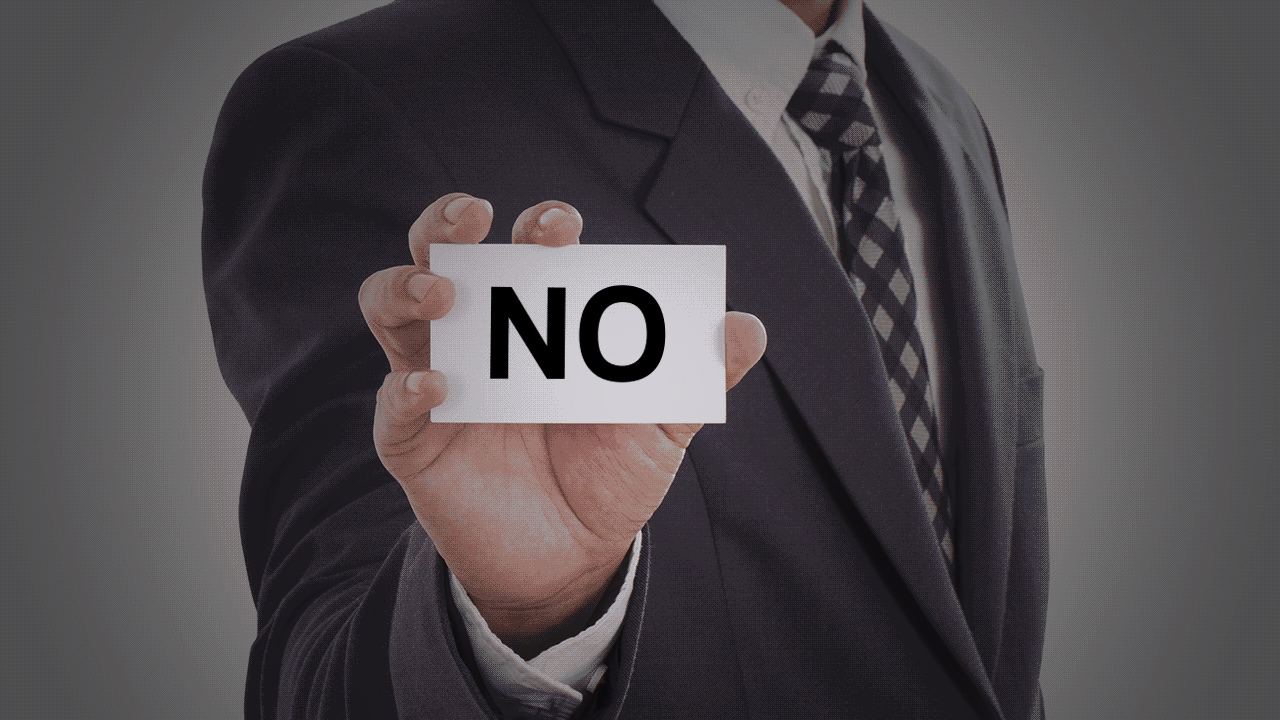 We are a faith ministry and are convinced God will provide the funds necessary for us to support missionaries and workers who are led to proclaim the gospel.
None of our missionaries solicit funding.
Surely, FLM must have key donors who are underwriting the ministry, correct?
By Faith We Operate
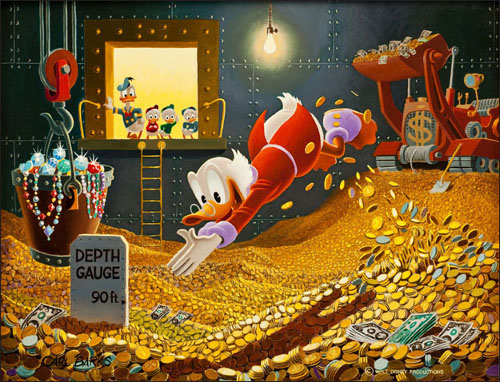 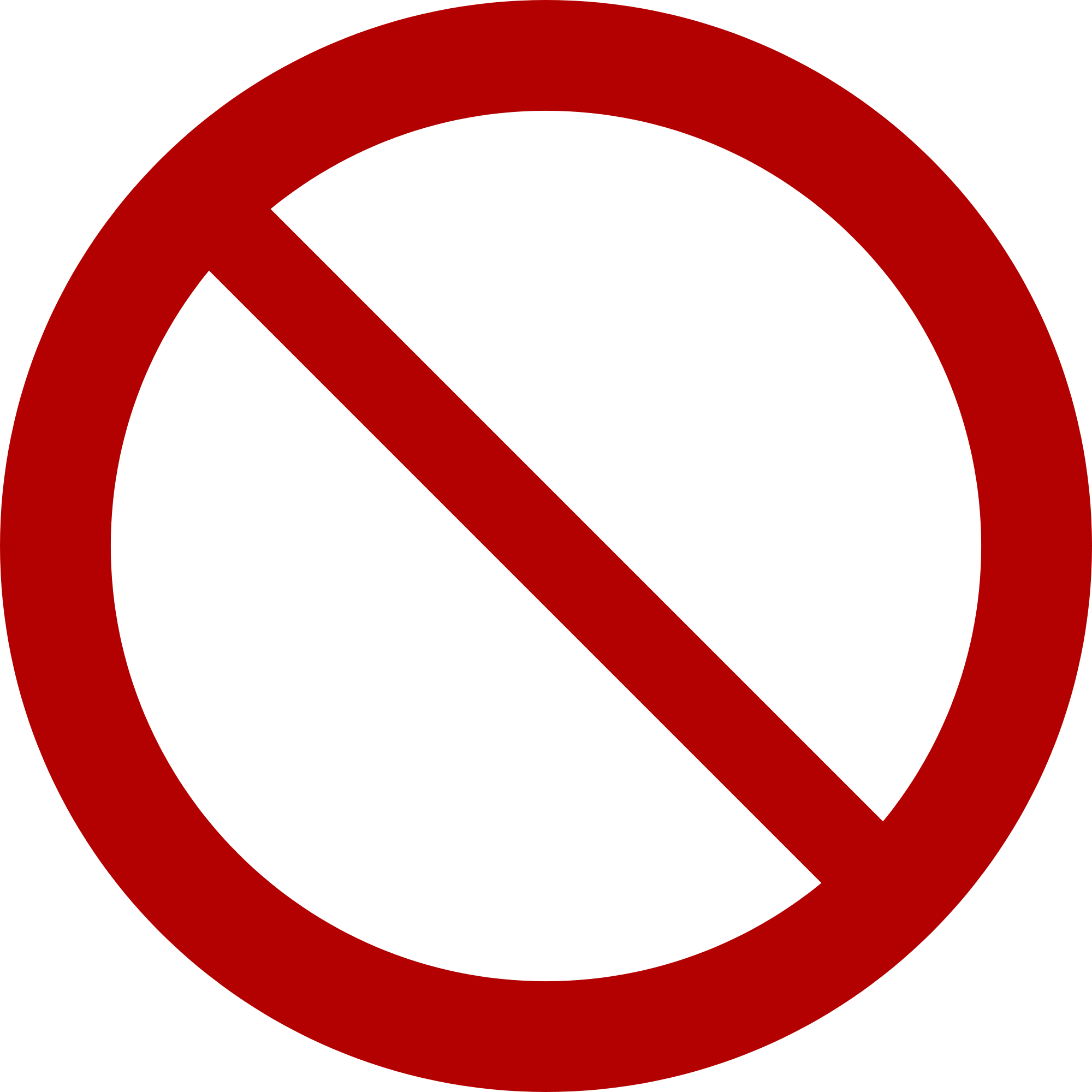 We are not supported by government grants but purely by free-will gifts from local churches and individuals as led by the                
             Lord.
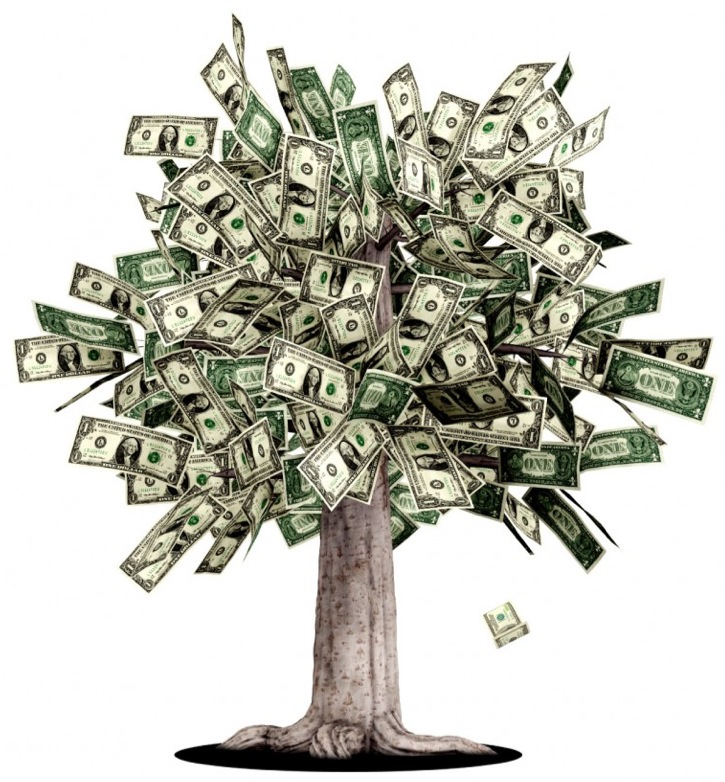 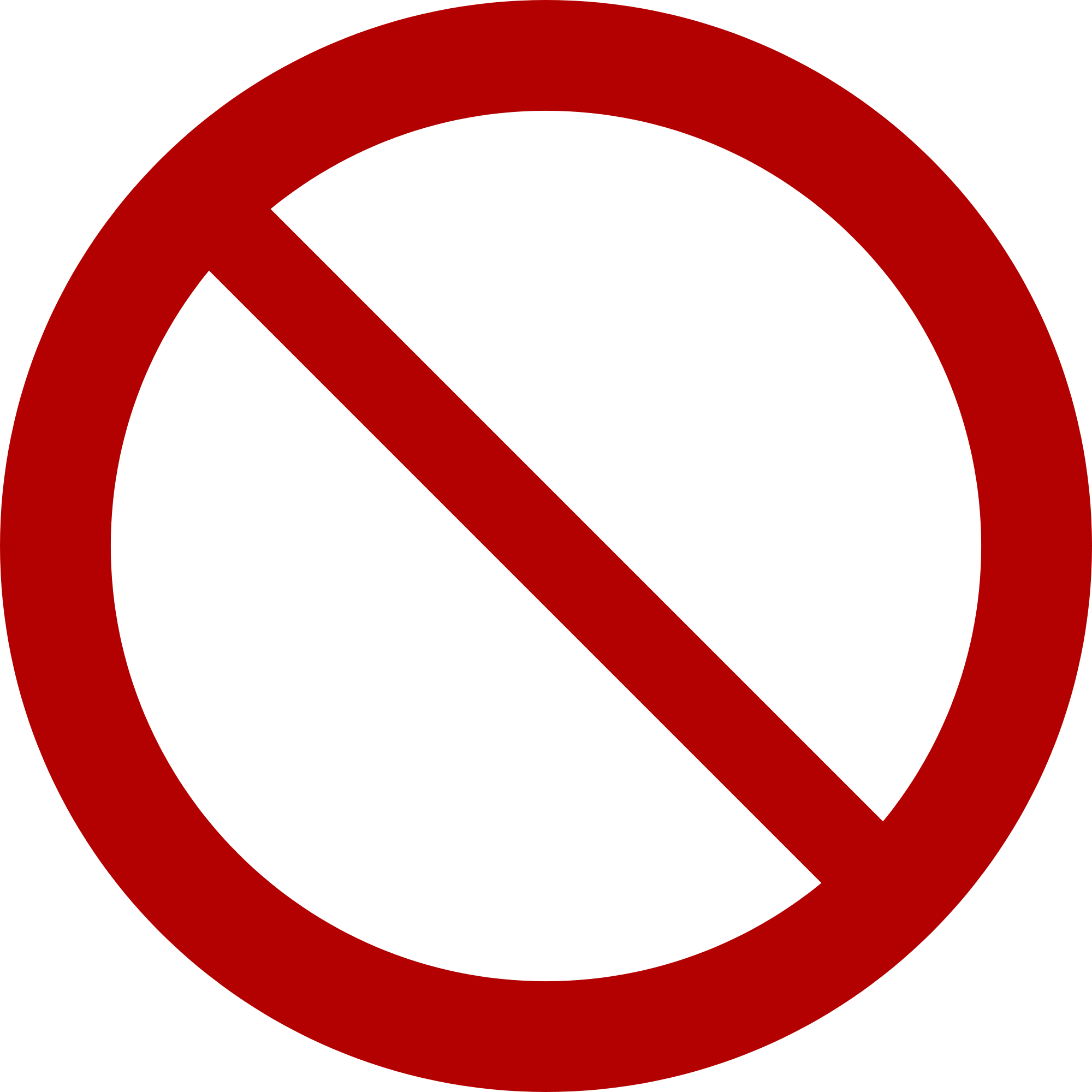 Churches partner with us in volunteer, advisory, spiritual, and financial support.
Cooperating Churches
Sovereign Grace Baptist Church, Versailles, Kentucky
Sovereign Grace Baptist Church, Dale City, Virginia
Christ Evangel Christian Fellowship,          Milton, Florida
Sovereign Grace Baptist Church, Morgan Hill, California
Christ Bible Church,               Dublin, California
So where have you been able to minister geographically?
Ministry Structure Today
Currently operating in 3 regions:
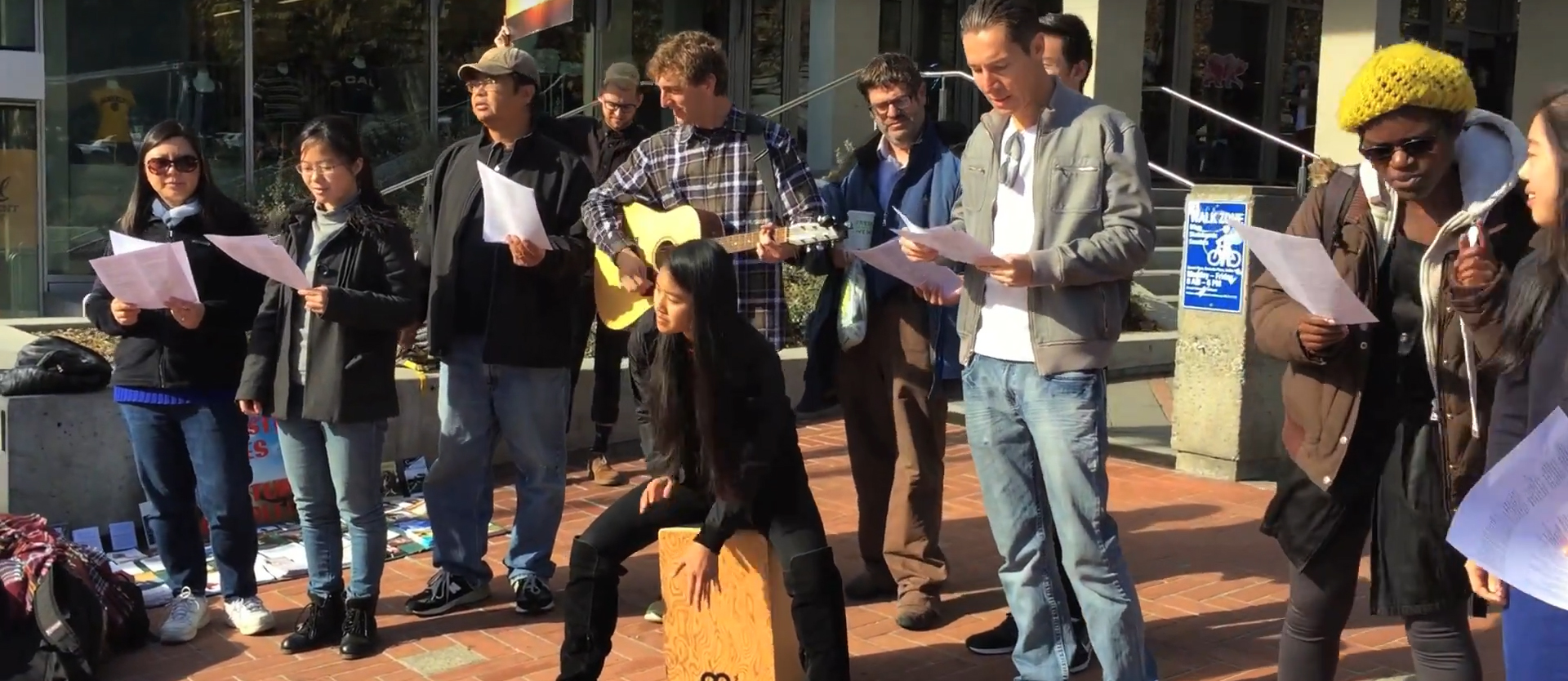 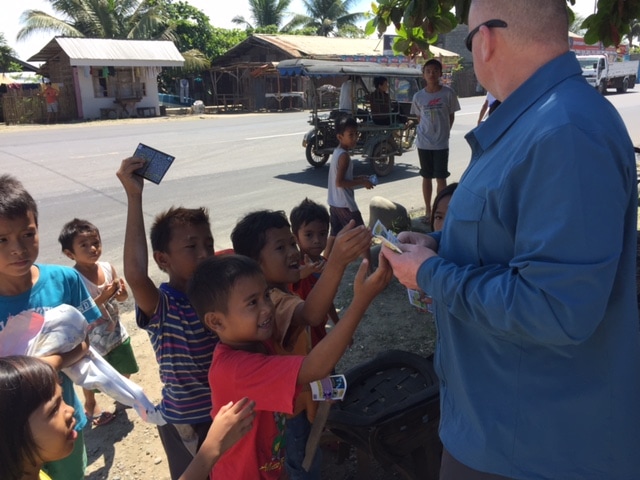 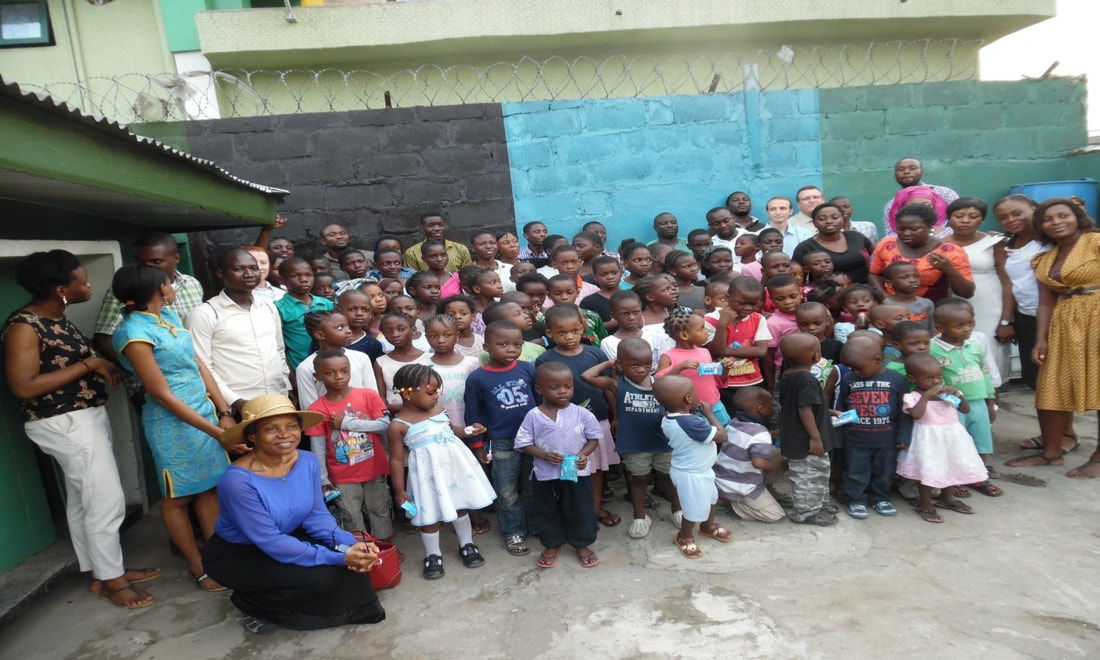 Asia
N. America
Africa
Nigeria
India
Nepal
Philippines
United States
How do you share the ministry workload?
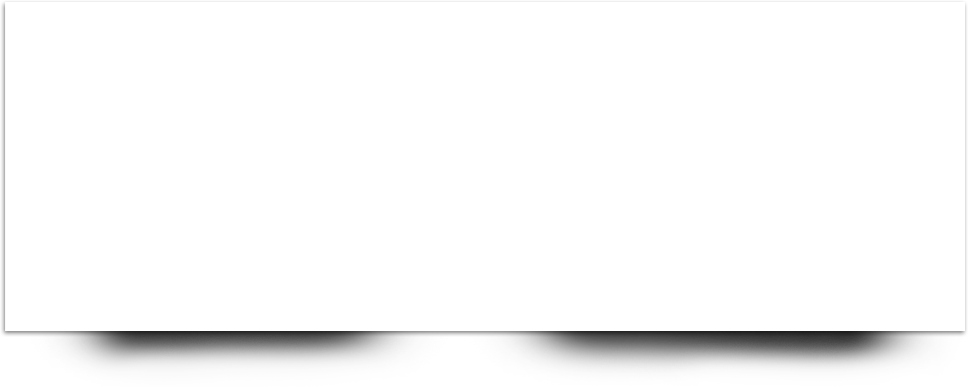 5How FLM Operates
1 Beliefs & Practice
2 Foundational Principles
3 Mission Statement
4 Personnel & Ministry Structure
Regional Managers
Responsible for operations and logistics in a country and liaison directly with the FLM Administrator and Warehouse Manager.
India: Pastor David Gerald
Nepal: Pastor Samuel Rai
Nigeria: Pastor Tony Okoroh
Philippines: Pastor Leo / Hannah Galanza
United States (East): Tom Smith
United States (South/Central): Austin Huggins
United States (West): Brian Luzny
What evangelism efforts do you provide for each of these countries?
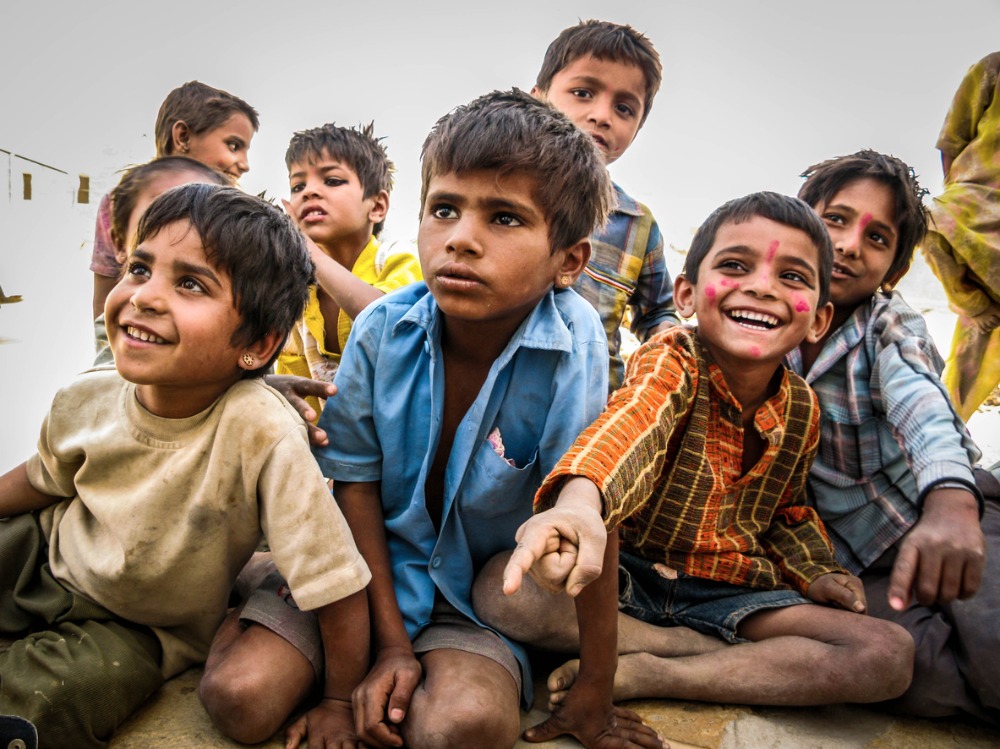 India
Pastors’ Conferences
Bible Colleges & seminaries
Literature Distribution
Book Translations
Ministry focus: Islam & Hinduism
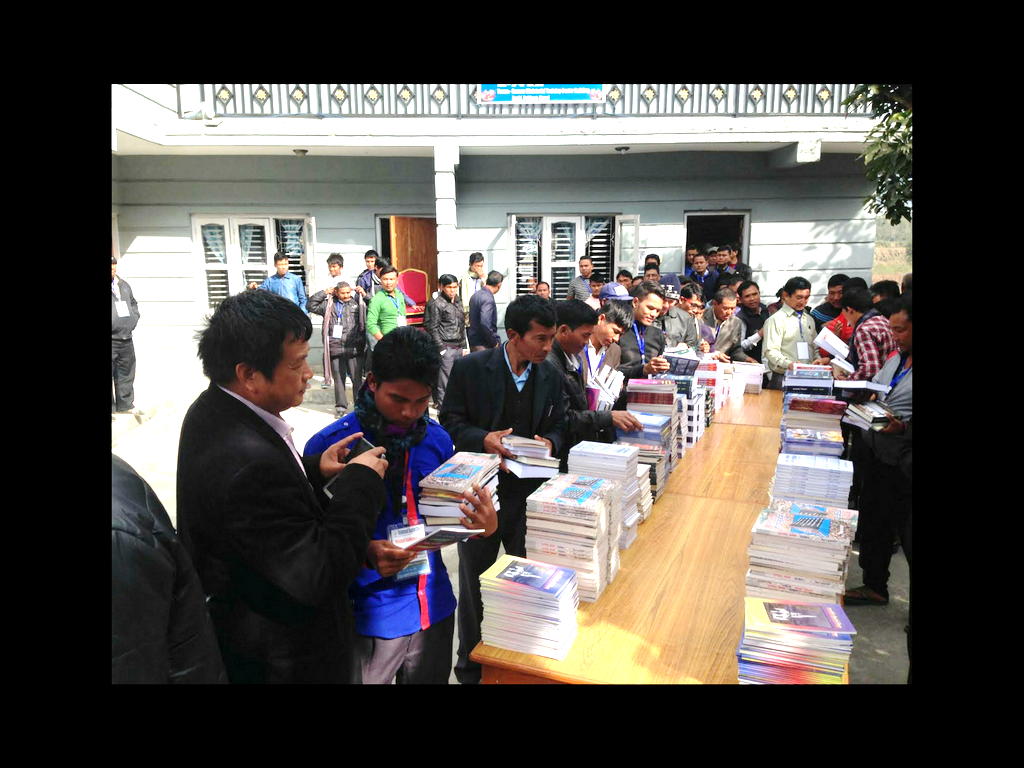 Nepal
Pastors’ conferences
Literature distribution
Book translations
Ministry focus: Hinduism & Buddhism
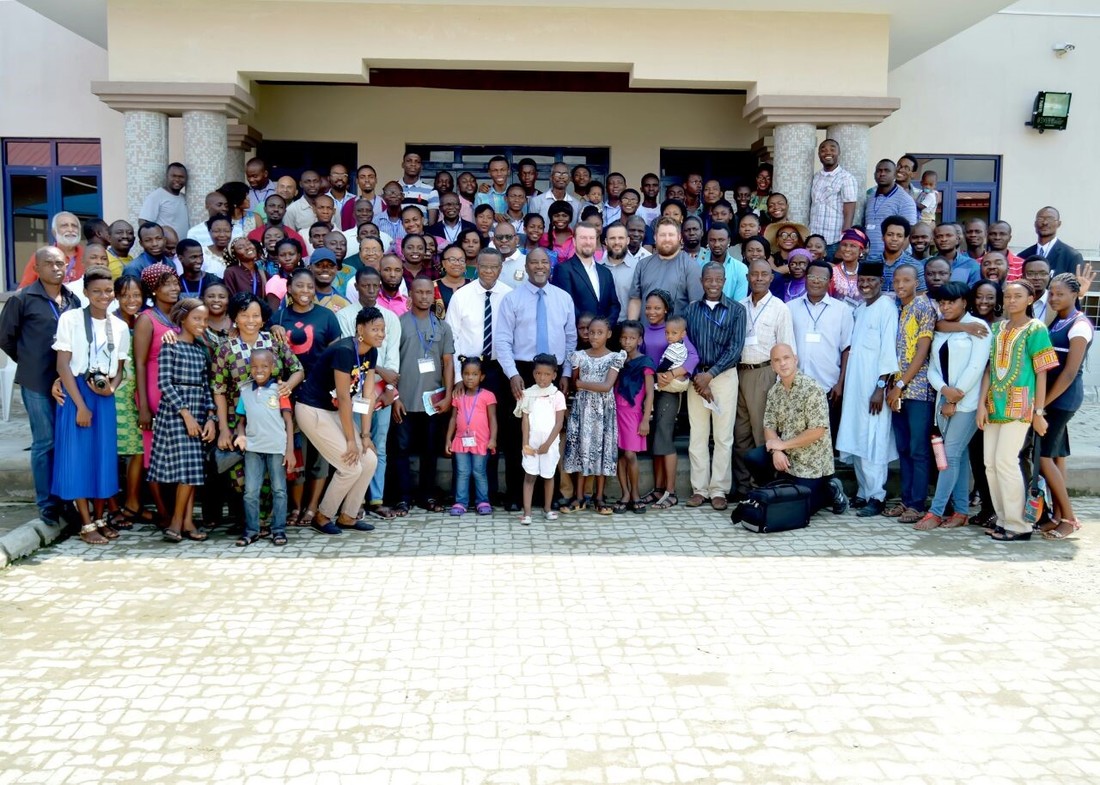 Nigeria
Sovereign Grace Bible Church
Christ Pastors’ Seminary
Free Grace Bible Institute
Radio Ministry
Annual conferences
Literature distribution
Children’s ministry
University & College outreach
Ministry focus: Islam & Word of Faith
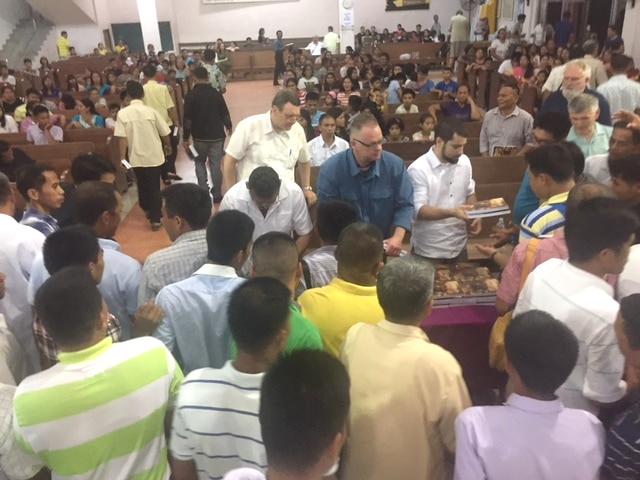 Philippines
Pastor’s Conferences
Seminary & Bible College lectures
Church conference, lectures, & seminars
Church evangelism
Literature distribution
Ministry focus: Catholicism & addictions
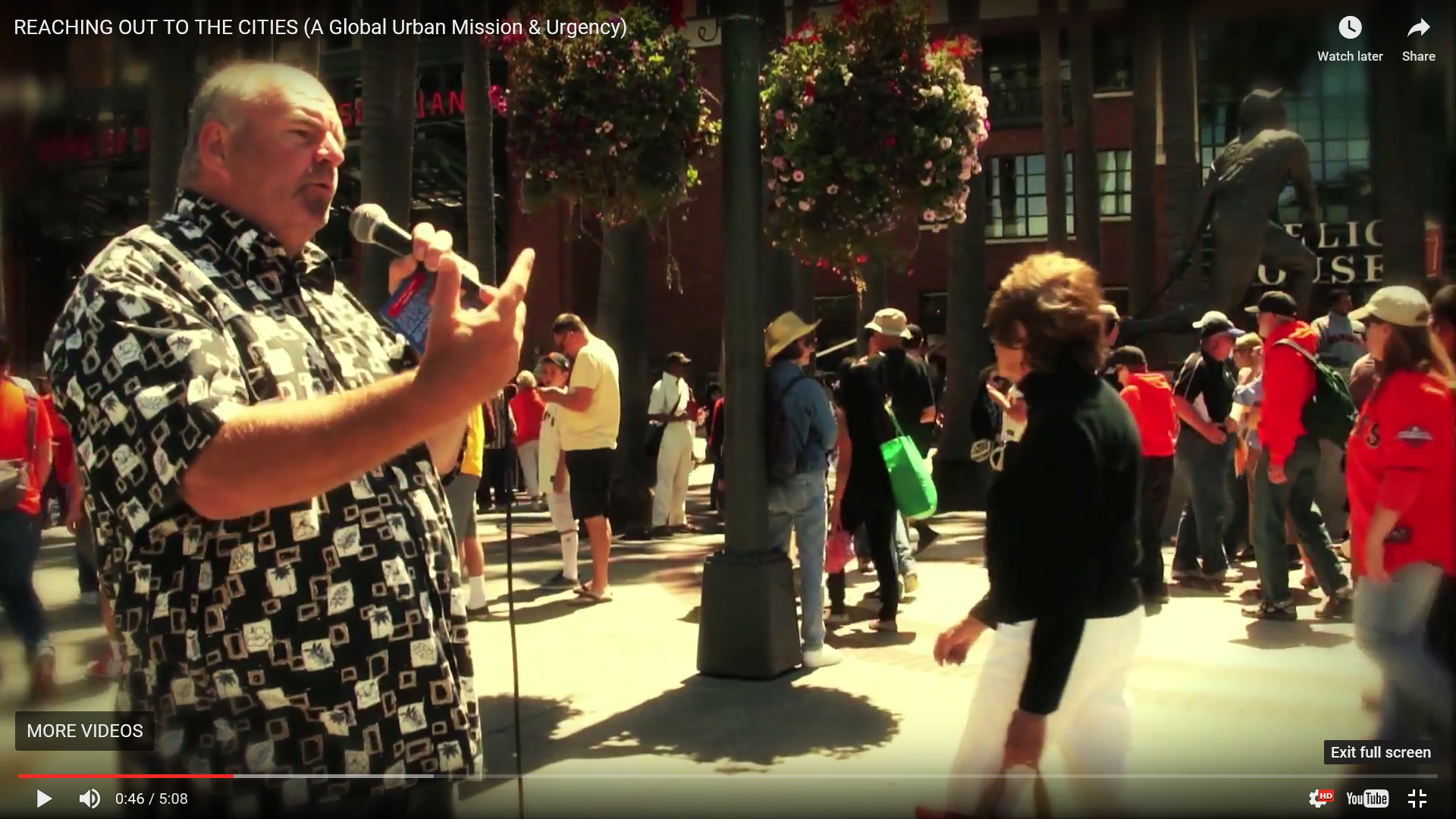 United States
Conferences
Ministry presentations
Preaching & teaching
Evangelism
Personal mentoring
Personal discipleship
University & College outreach
Literature distribution
Ministry focus: Multiculturalism & apathy
Looks good so far. 
What does the future 
of FLM look like?
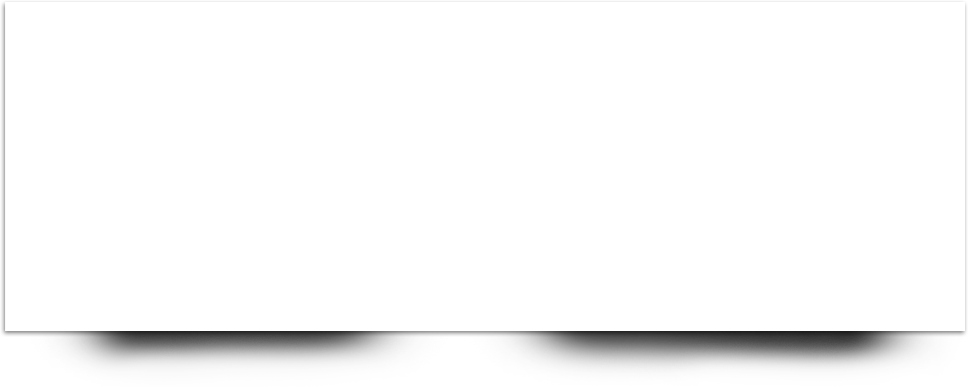 6Future of FLM
1 Beliefs & Practice
2 Foundational Principles
3 Mission Statement
4 Personnel & Ministry Structure
5 How FLM Operates
Today & On the Morrow
Today
Tomorrow
Print overseas
Annual conferences
Volunteer workers
Own print shop with full-time employees
Publishing staff
Free Grace Bible Institute
Expanded tract ministry
Provide libraries for pastors in developing countries
Establish pastors’ conferences overseas each month of the year 
Create a Study Bible
Quarterly ministry magazine
Laminated doctrinal guides
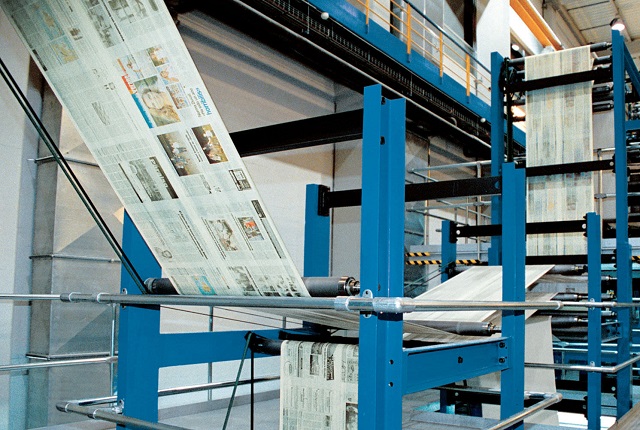 To 2 0 2 0 & Beyond
Free literature distribution in all 50 states. 
An outreach in every nation in the world.
Annual mission conferences on every habitable continent.
Freely distribute 1,000,000 books, booklets, & tracts worldwide.
Expanded outreach to minimum of 1 university / college campus in every state.
Translation of entire catalog into foreign languages.
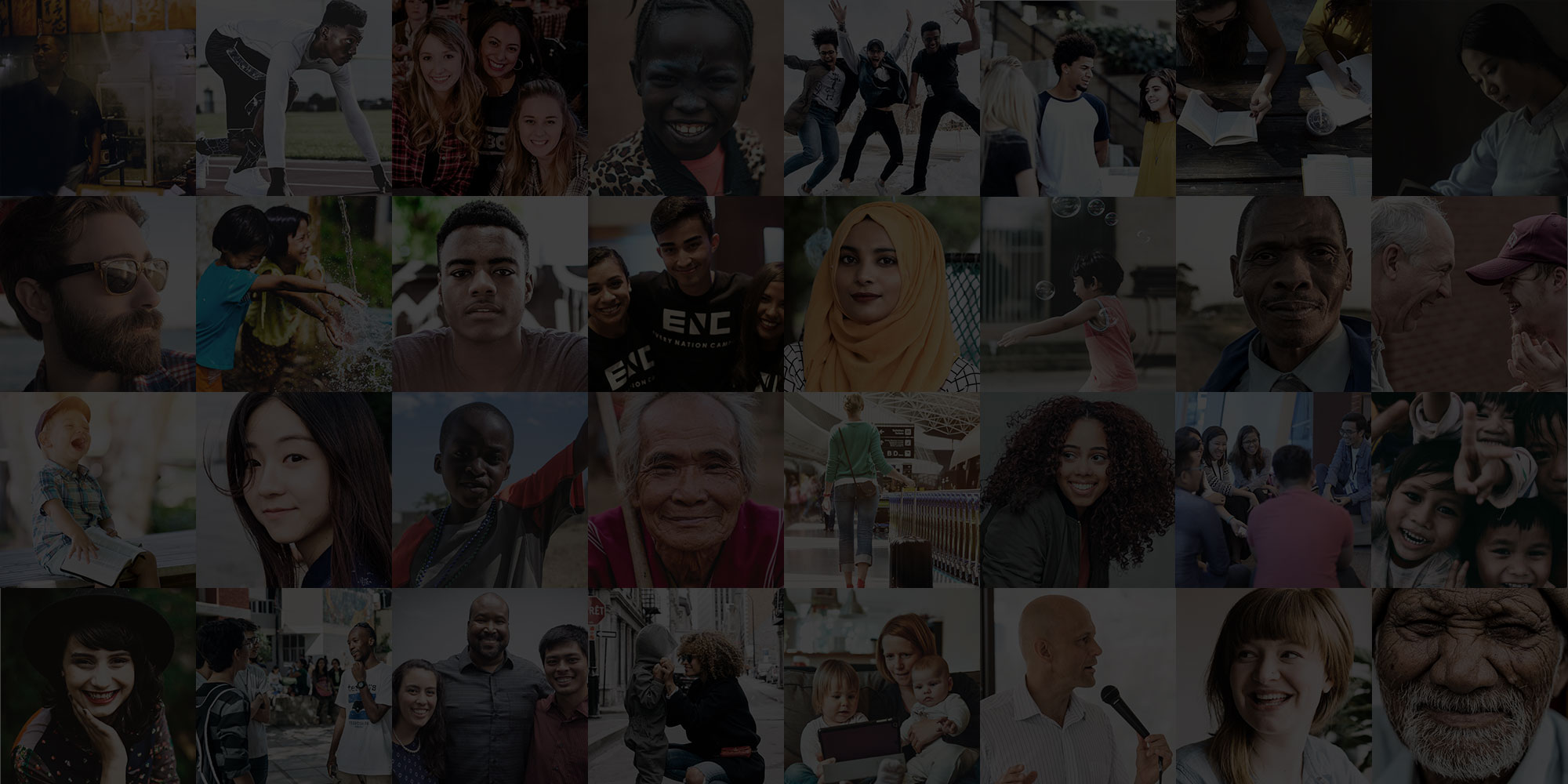 To 2 0 2 0 & Beyond
Free literature distribution in all 50 states. 
An outreach in every nation in the world.
Annual mission conferences on every habitable continent.
Freely distribute 1,000,000 books, booklets, & tracts worldwide.
Expanded outreach to minimum of 1 university / college campus in every state.
Translation of entire catalog into foreign languages.
Yes . . .every nation.
But how will you accomplish this? Is your goal of distributing literature and establishing missions work in every nation too big?
No, and here’s why
By Faith
Abraham believed the promise of God—though he waited many years for its fulfillment.
“By faith Abraham obeyed when he was called to go out to the place which he would receive as an inheritance. And he went out, not knowing where he was going. By faith he dwelt in the land of promise as in a foreign country, dwelling in tents with Isaac and Jacob, the heirs with him of the same promise; for he waited for the city which has foundations, whose builder and maker is God” (Heb. 11:8-10).
Faith
Will be tested in the fire, but God will keep His promises. He is faithful, and cannot lie.
“And what more shall I say? For the time would fail me to tell of Gideon and Barak and Samson and Jephthah, also of David and Samuel and the prophets: who through faith subdued kingdoms, worked righteousness, obtained promises . . .”  (Heb. 11:32-33).
Promises to Embrace
God is pleased when we trust Him for great things. After all, HE gave us these promises:
“But Jesus looked at them and said to them, ‘With men this is impossible, but with God all things are possible’ ” (Matt. 19:26).
“So Jesus said to them, ‘Because of your unbelief; for assuredly, I say to you, if you have faith as a mustard seed, you will say to this mountain, “Move from here to there,” and it will move; and nothing will be impossible for you’ ” (Matt. 17:20).
“And have not shut me up into the hand of the enemy; You have set my feet in a wide place” (Psa. 31:8).
More Promises
HE also gave us these promises:
“So I say to you, ask, and it will be given to you; seek, and you will find; knock and it will be opened to you. For everyone who asks receives, and he who seeks finds, and to him who knocks it will be opened” (Luke 11:9–10).
“Another parable He put forth to them, saying, ‘The kingdom of heaven is like a mustard seed, which a man took and sowed in his field, which indeed is the least of all the seeds; but when it is grown it is greater than the herbs and becomes a tree, so that the birds of the air come and nest in its branches’” (Matt. 13:31–32).
More Promises (Cont.)
HE also gave us these promises:
So Jesus answered and said to them, ‘Assuredly, I say to you, if you have faith and do not doubt, you will not only do what was done to the fig tree, but also if you say to this mountain, “Be removed and be cast into the sea,” it will be done. And whatever things you ask in prayer, believing, you will receive’” (Matt. 21:21–22).
The effective, fervent prayer of a righteous man avails much. Elijah . . . prayed earnestly that it would not rain; and it did not rain on the land for three years and six months. And he prayed again, and the heaven gave rain, and the earth produced its fruit” (Jas. 5:16–18).
More Promises (Cont.)
HE also gave us these promises:
He who did not spare His own Son, but delivered Him up for us all, how shall He not with Him also freely give us all things?” (Rom. 8:32–33).
Now to Him who is able to do exceedingly abundantly above all that we ask or think, according to the power that works in us . . .” (Eph. 3:20).
“Who ever goes to war at his own expense? Who plants a vineyard and does not eat of its fruit? Or who tends a flock and does not drink of the milk of the flock?” (1 Cor. 9:7).
More Promises (Cont.)
HE also gave us these promises:
“For as the rain comes down, and the snow from heaven, and do not return there, but water the earth, and make it bring forth and bud, that it may give seed to the sower and bread to the eater, So shall My word be that goes forth from My mouth; It shall not return to Me void, but it shall accomplish what I please, and it shall prosper in the thing for which I sent it” (Isa. 55:10–11).
QUESTION. 

If Abraham, an idol worshiper from Ur of the Chaldees, and George Muller and Hudson Taylor, can obtain the fulfillment of God’s promises—
WHY. CAN’T. WE?
I’m excited about FLM. Where can I find out more about FLM and ministry opportunities?
www.missionsfirstlove.org
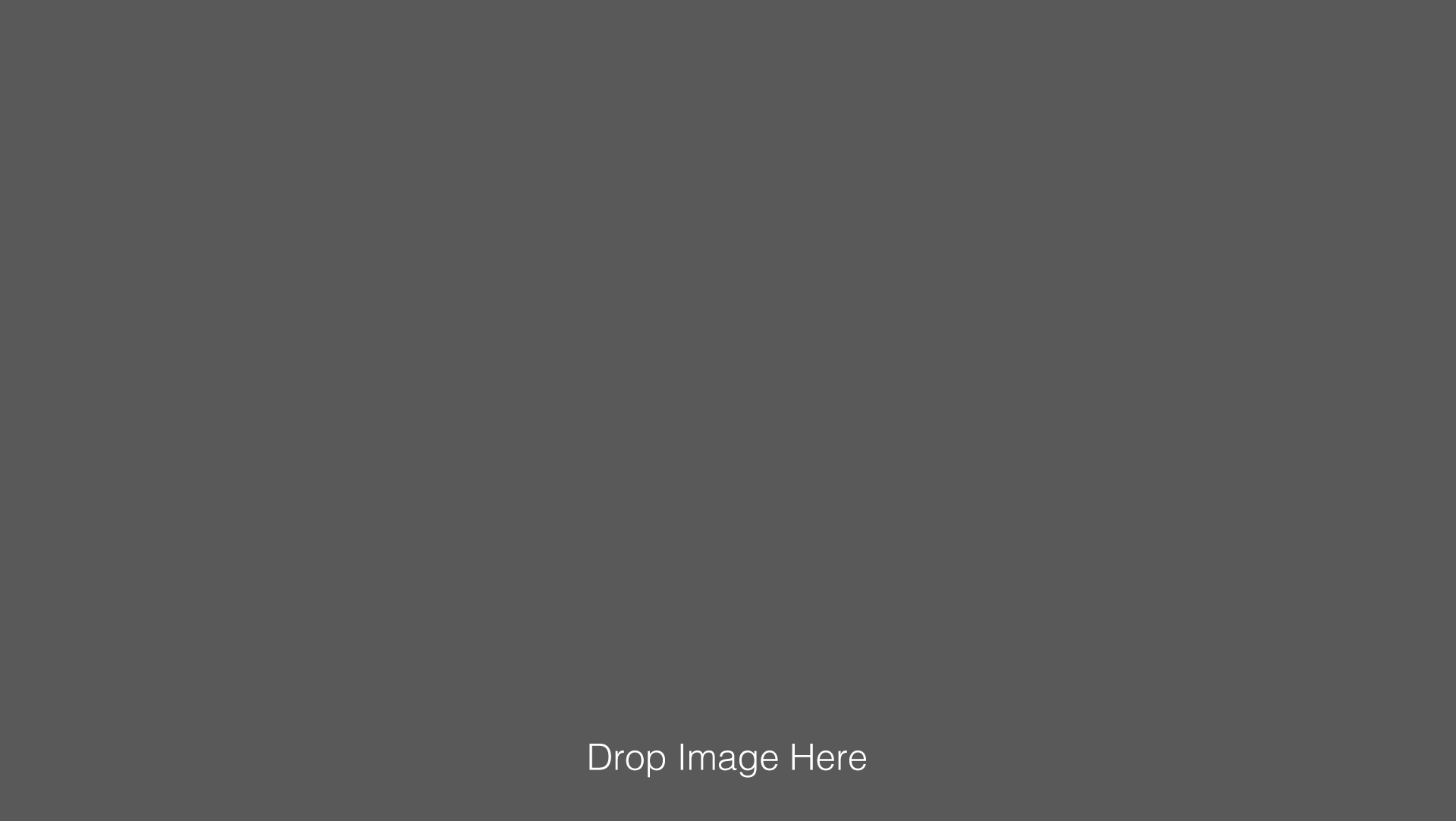 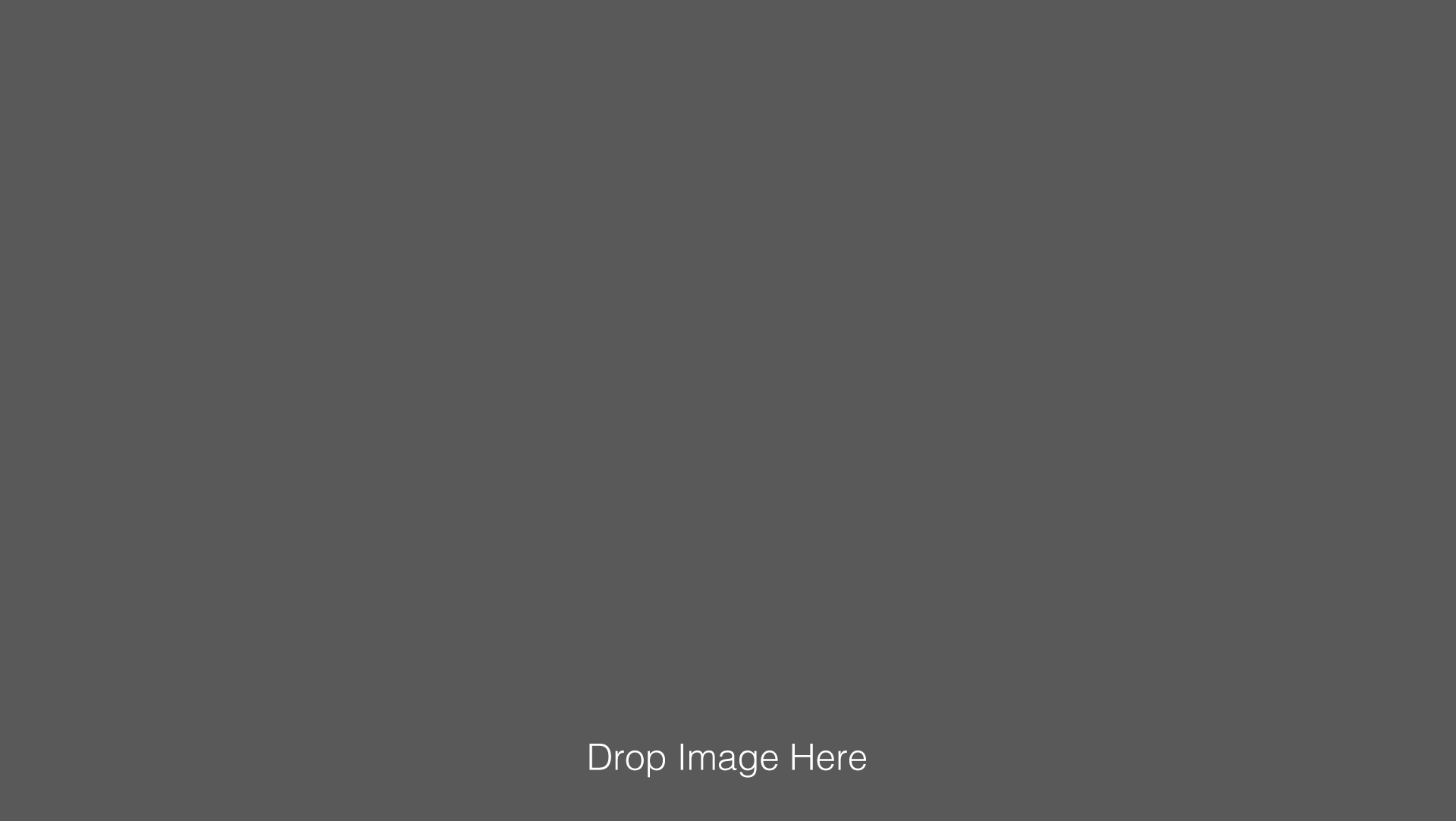 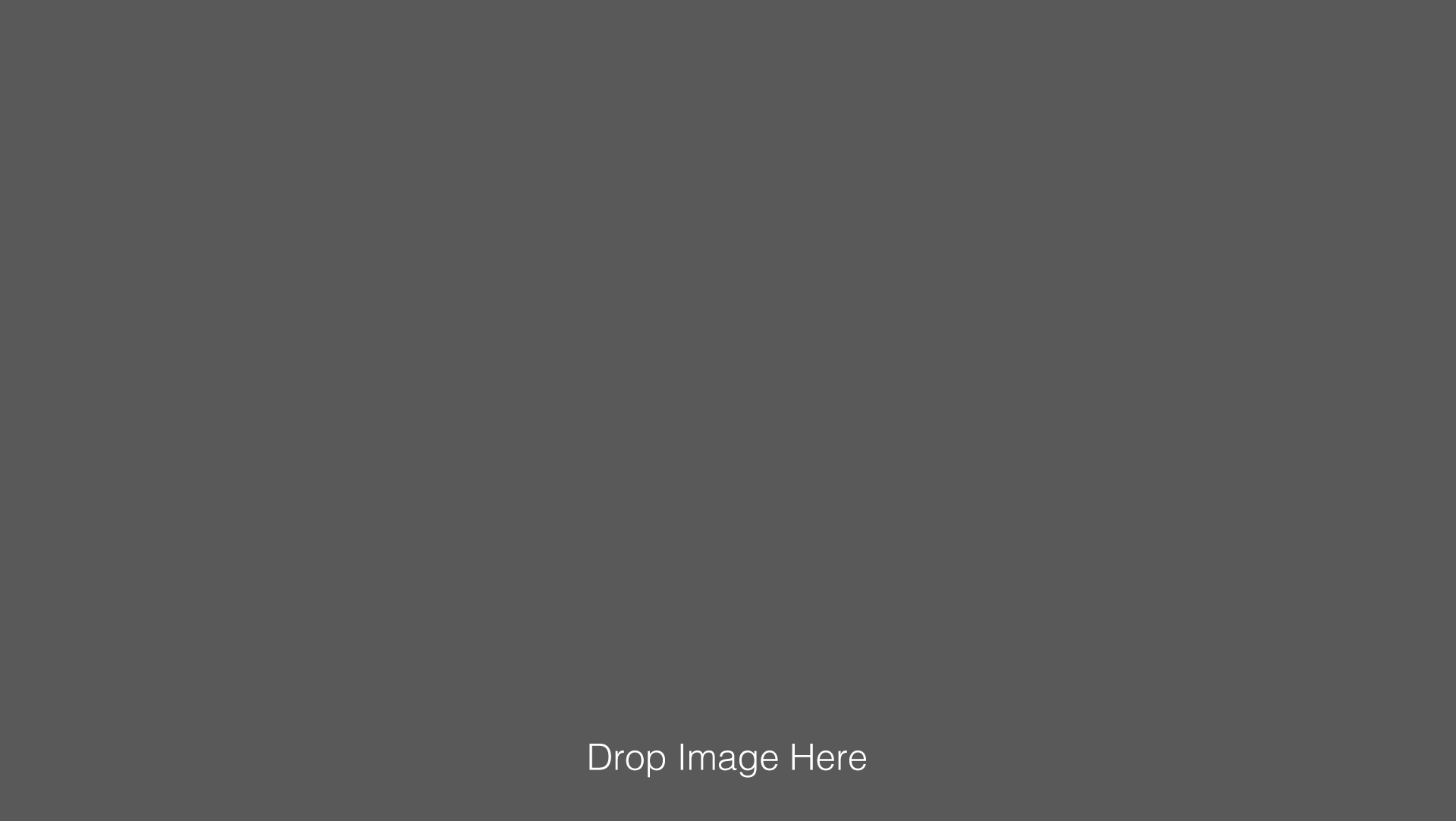 Proclaiming The Gospel, Equipping The Church